الأشكال الثلاثية الأبعاد
Aishah Aljuhani
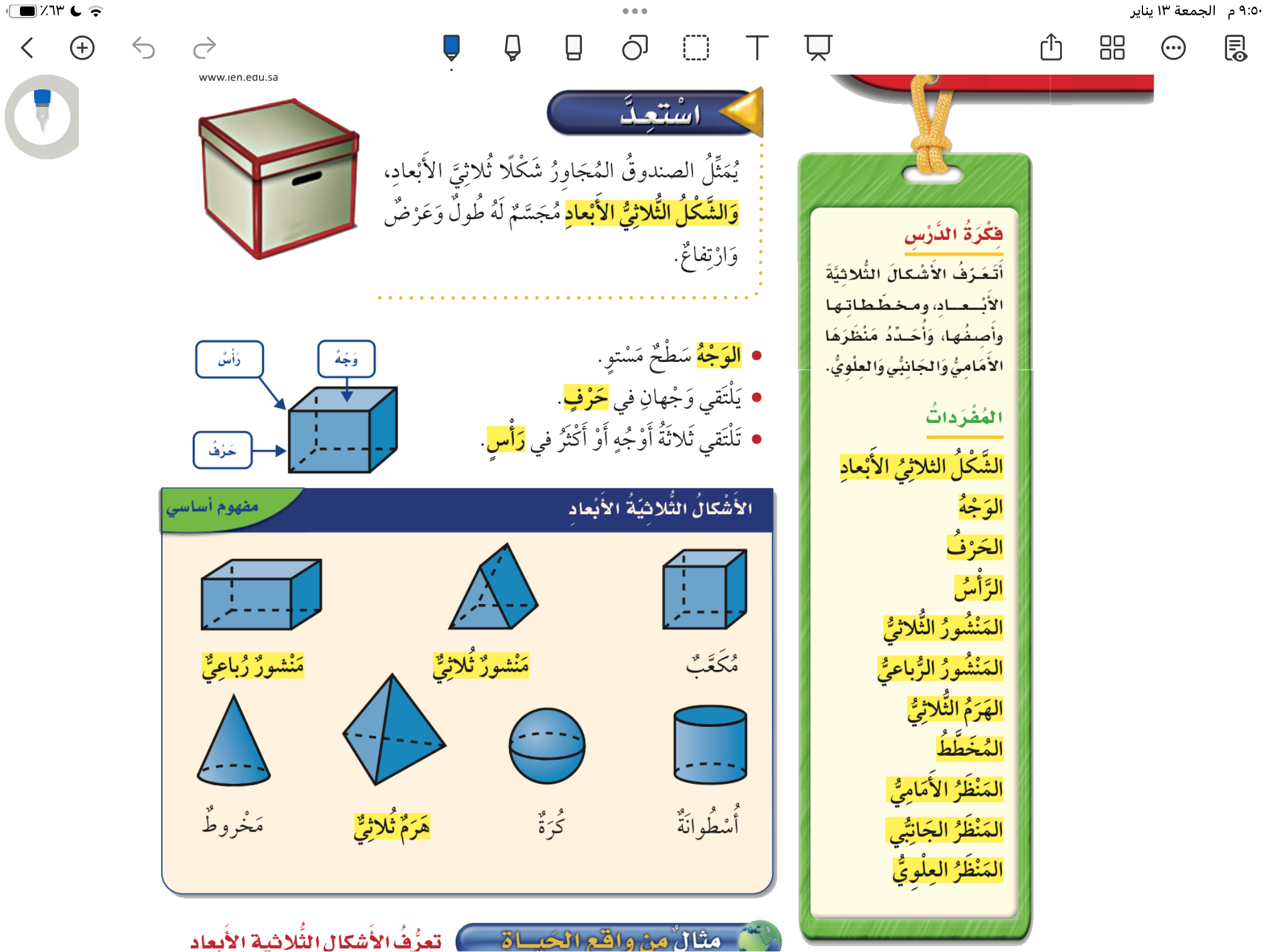 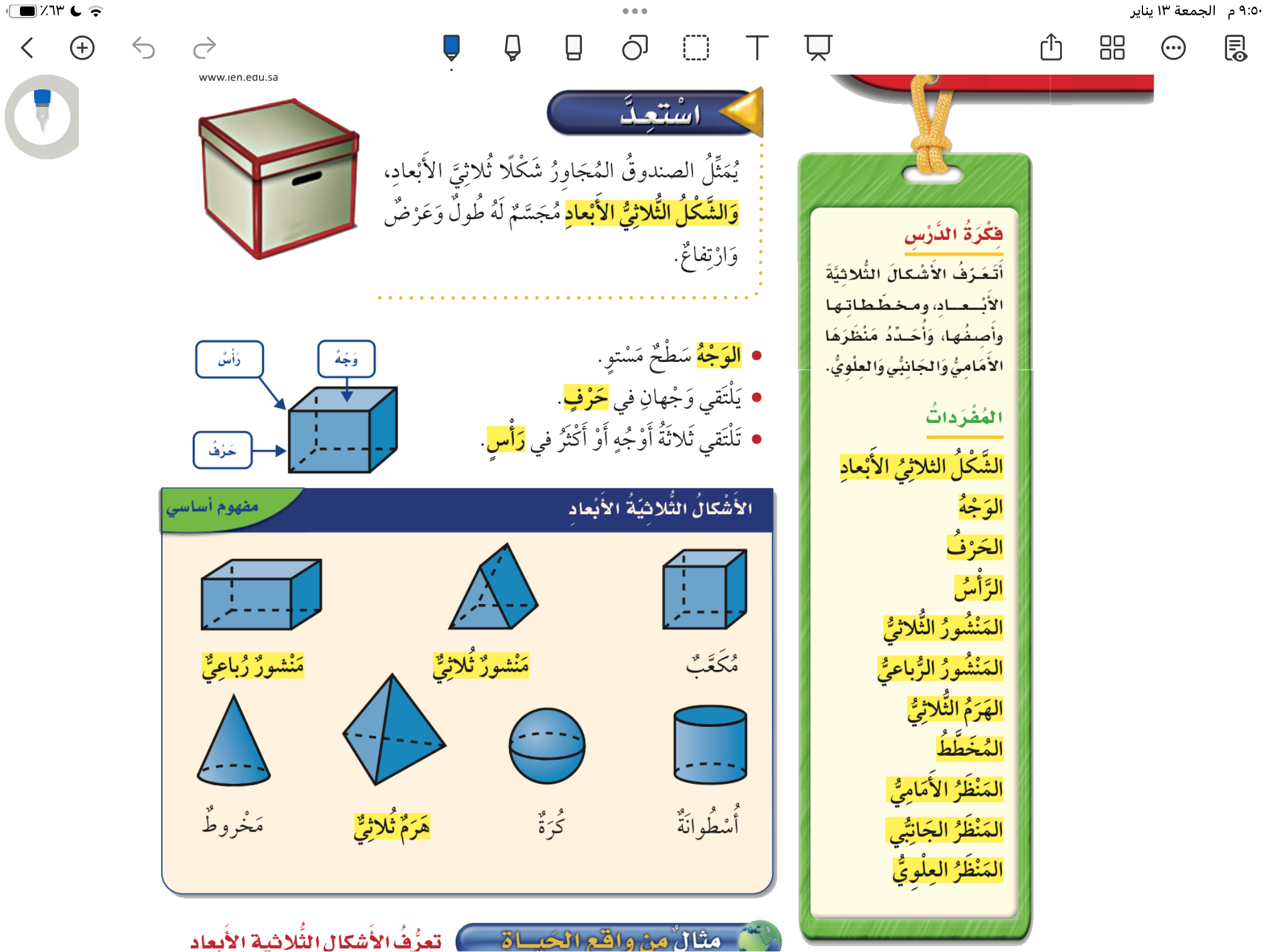 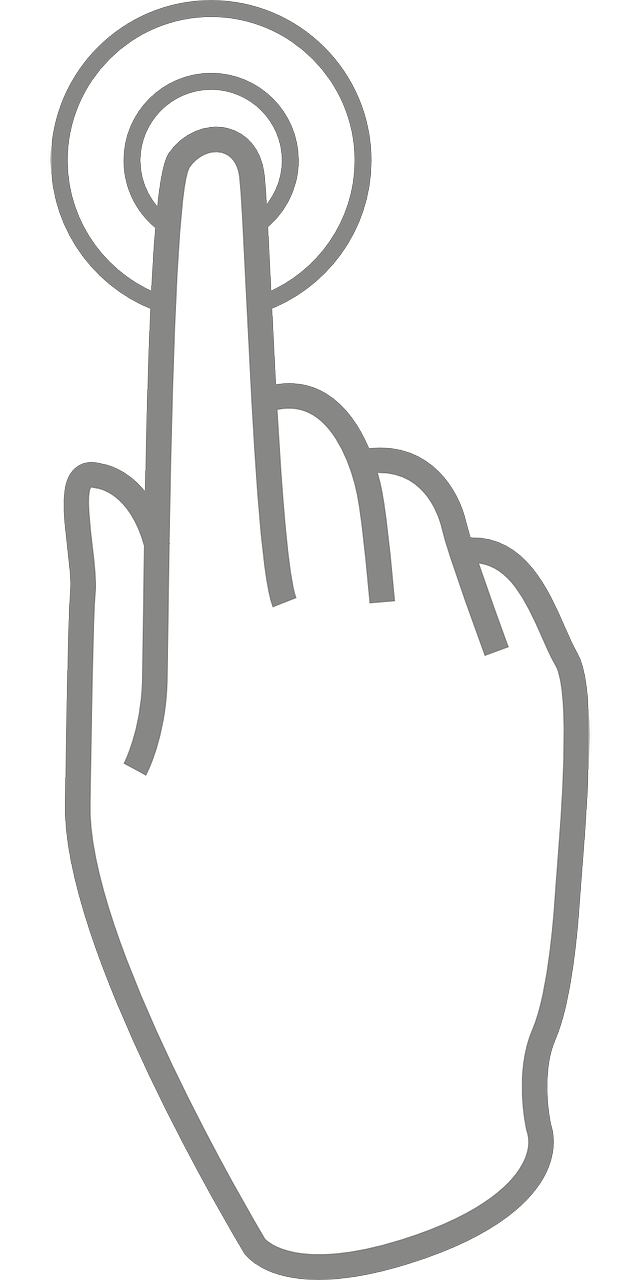 الأشكال الثلاثية الأبعاد
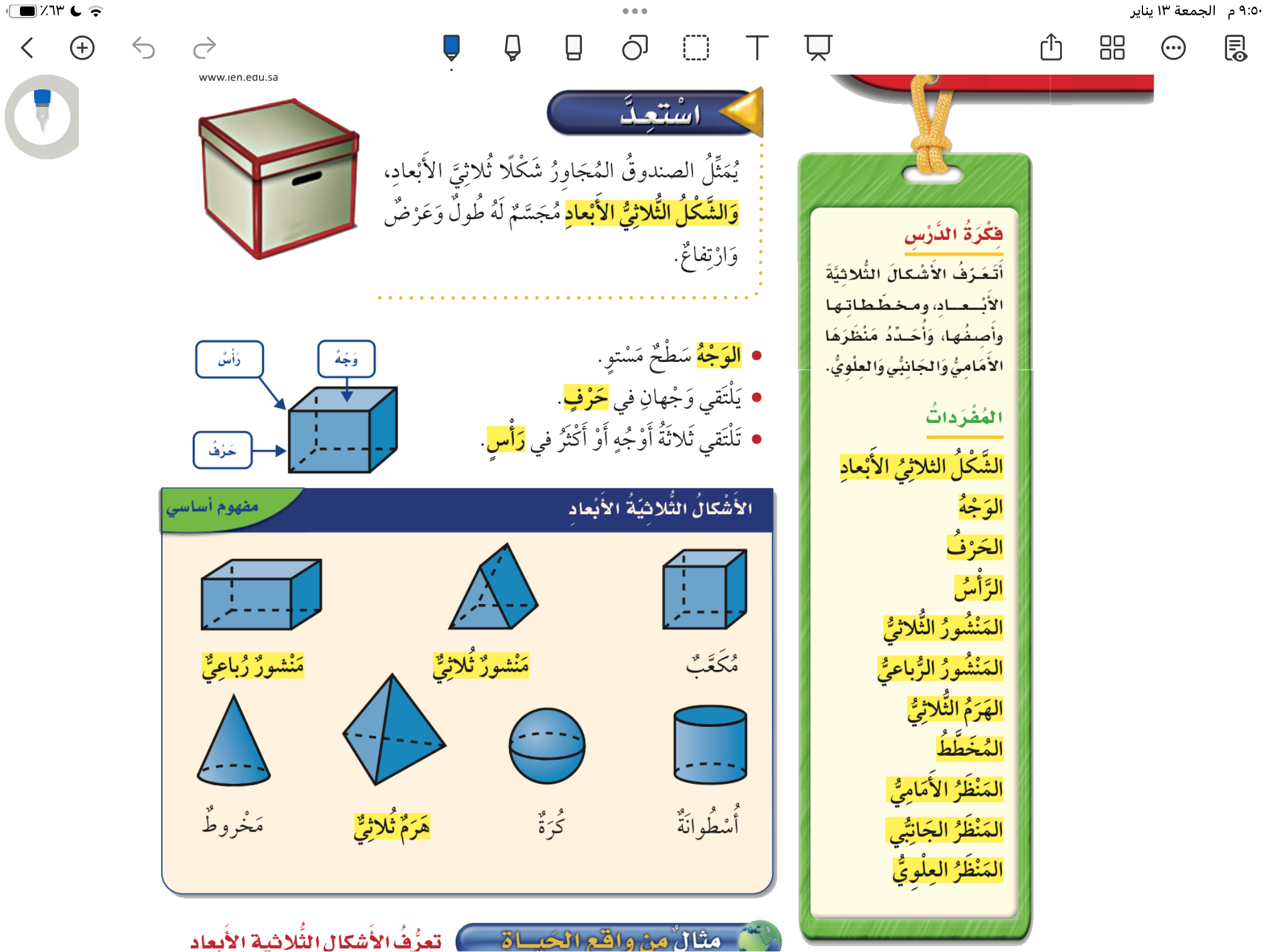 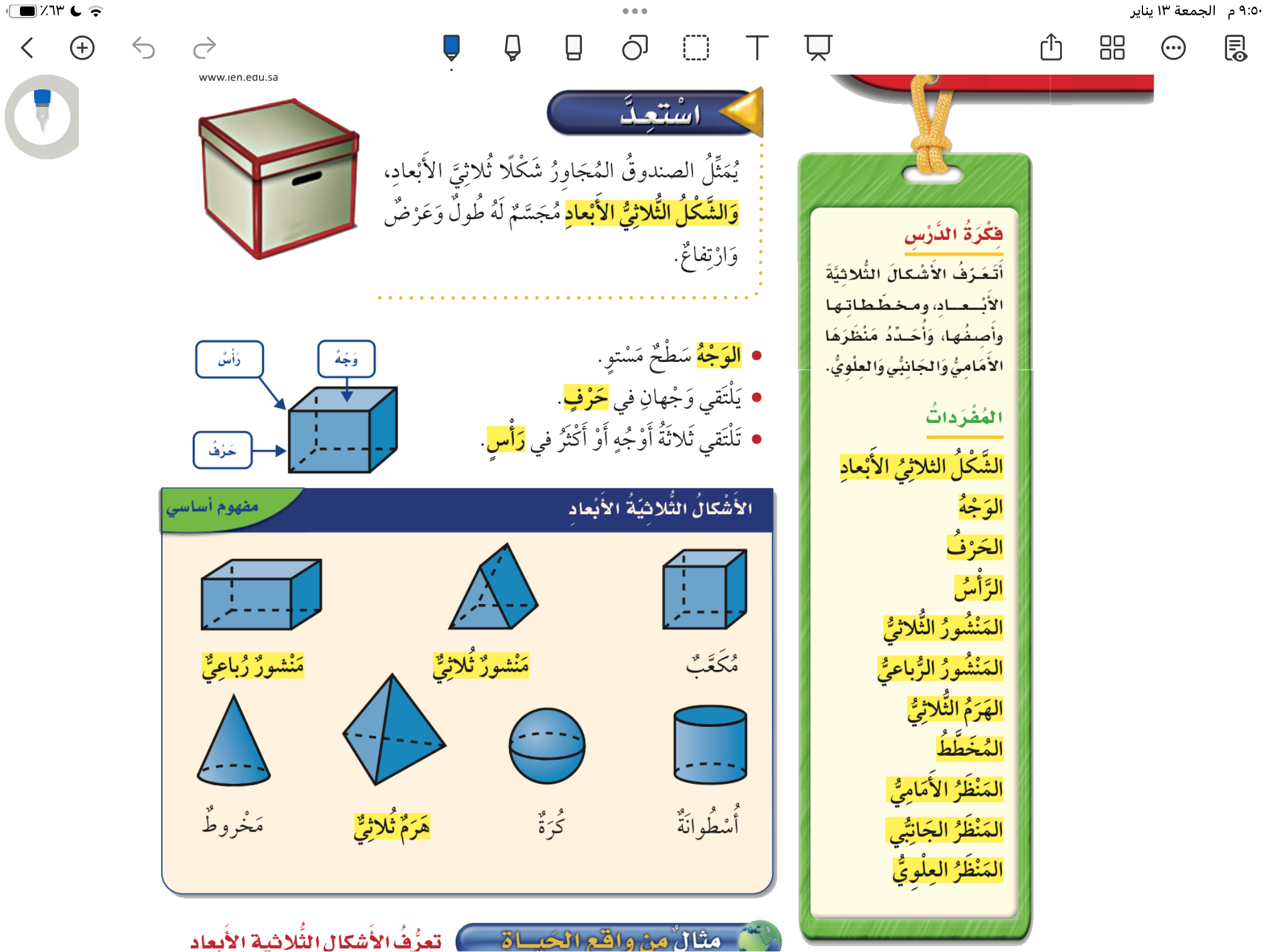 صفحة ١١١
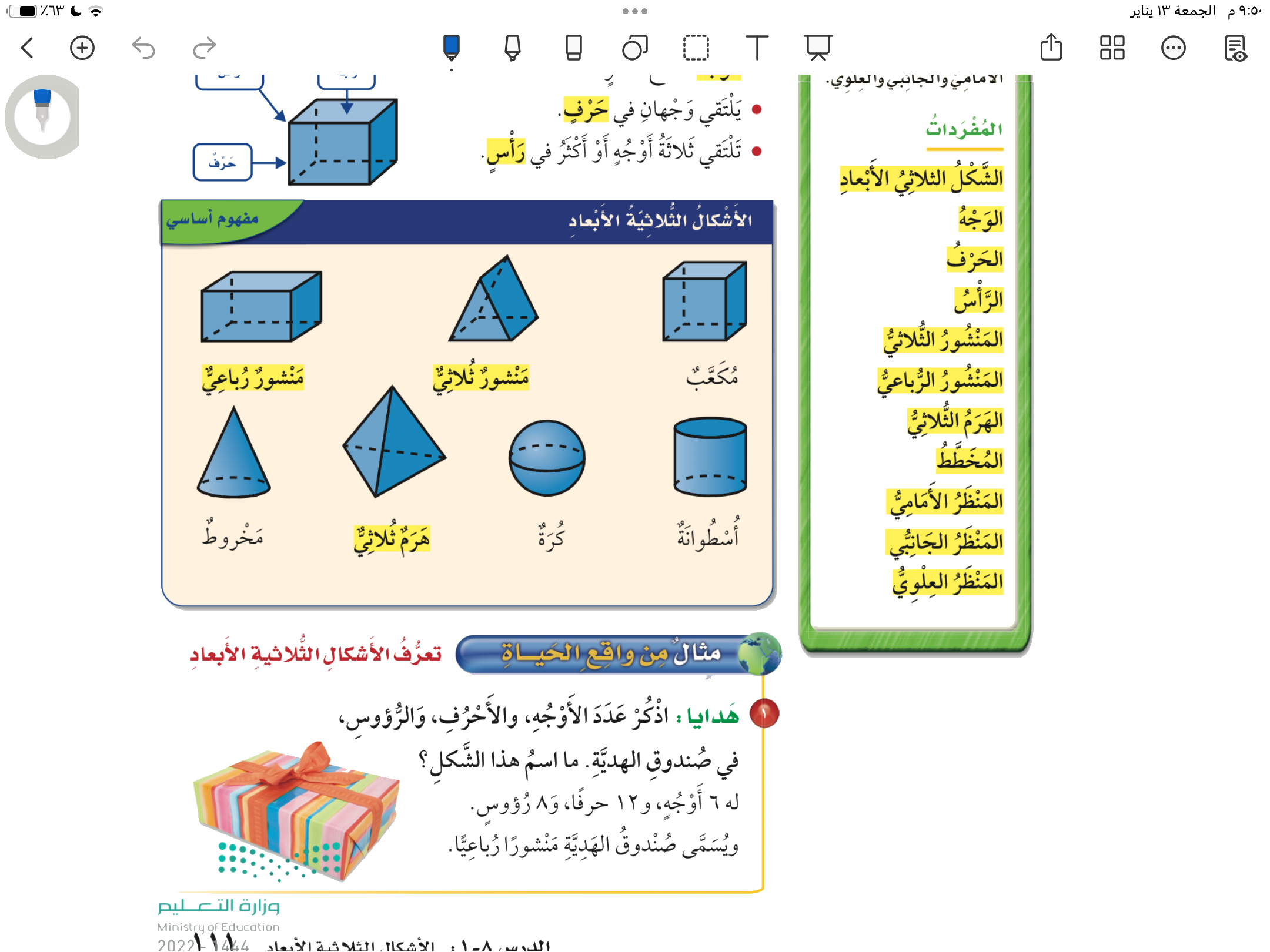 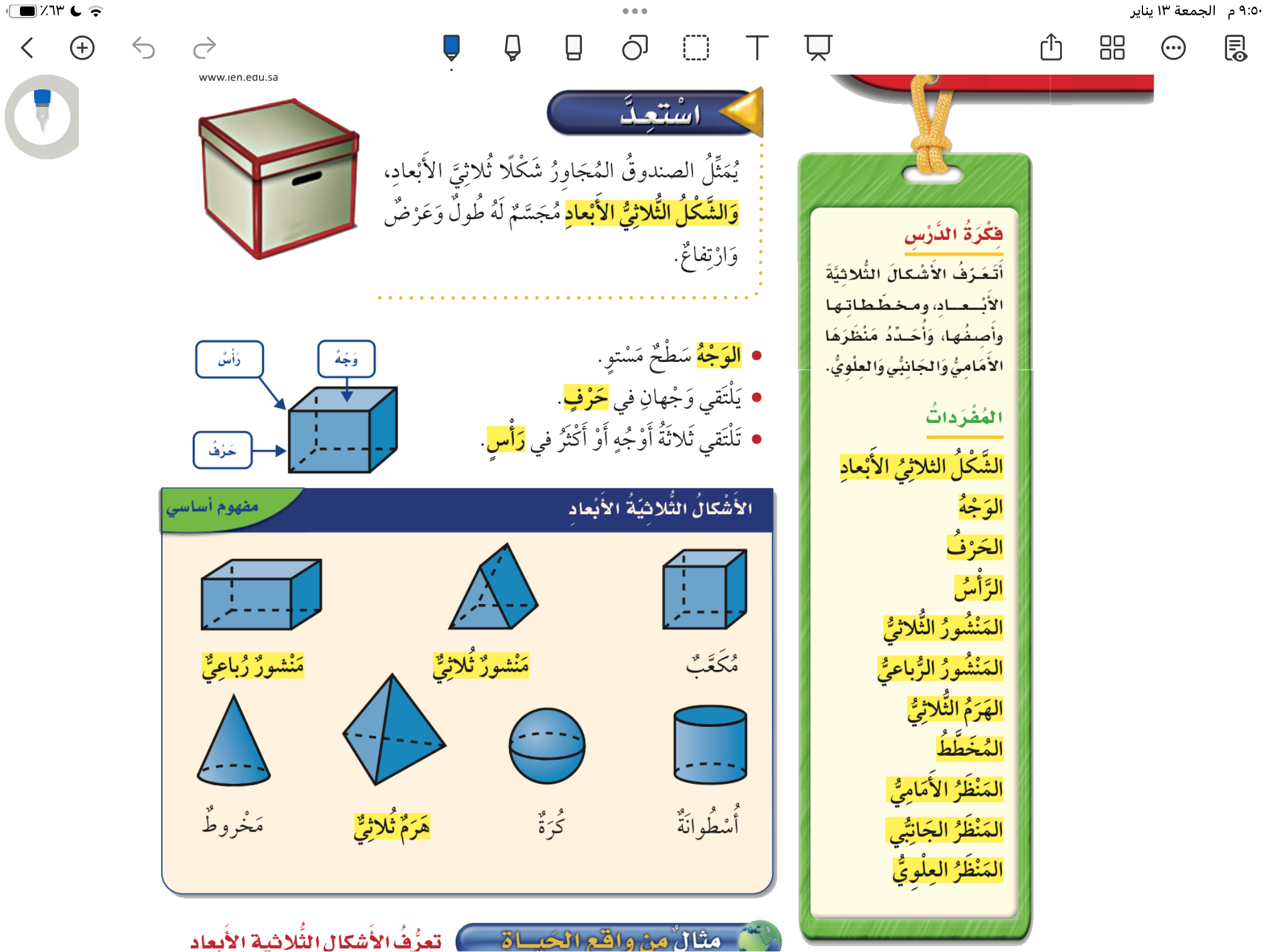 صفحة ١١١
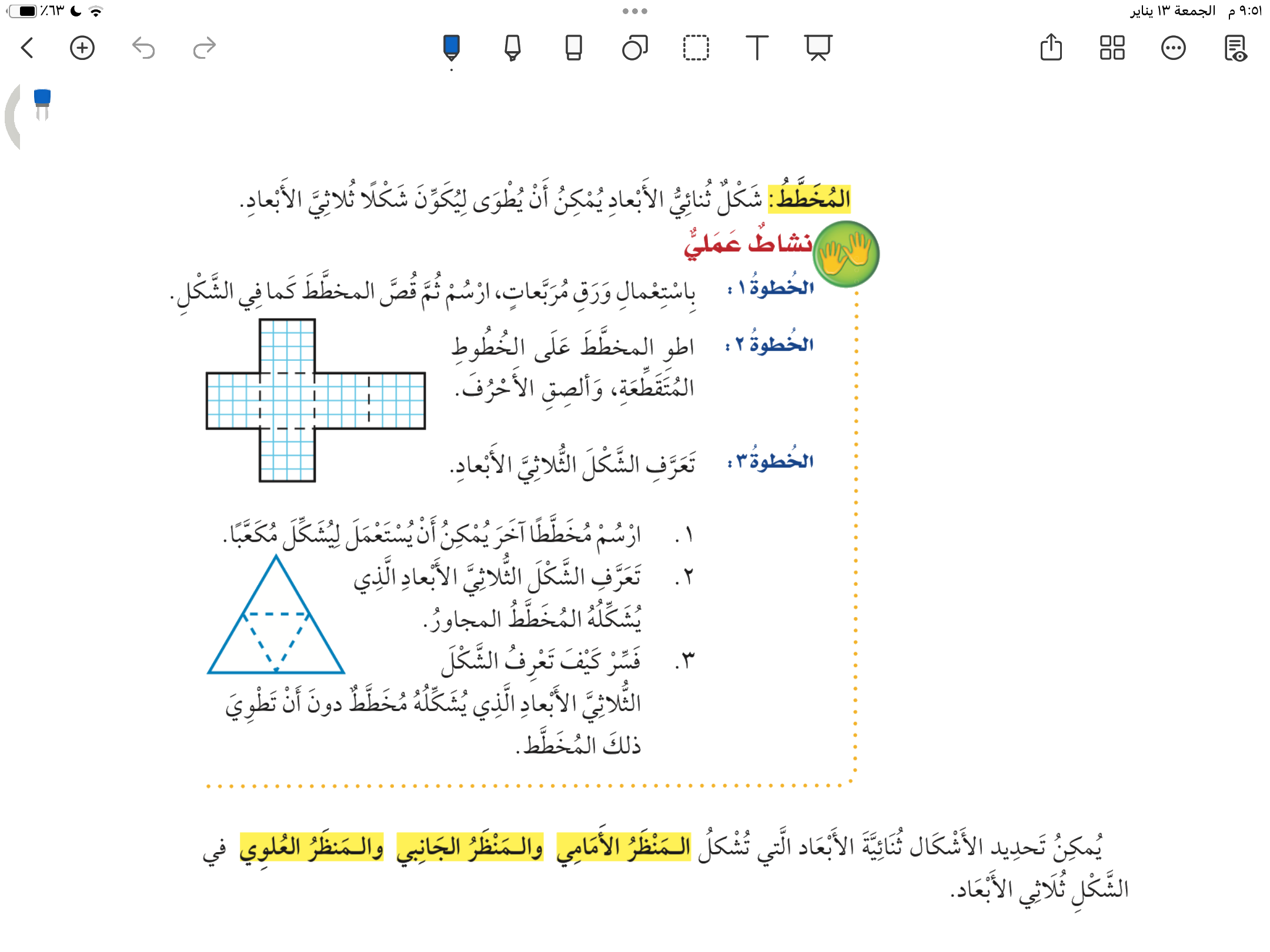 صفحة ١١٢
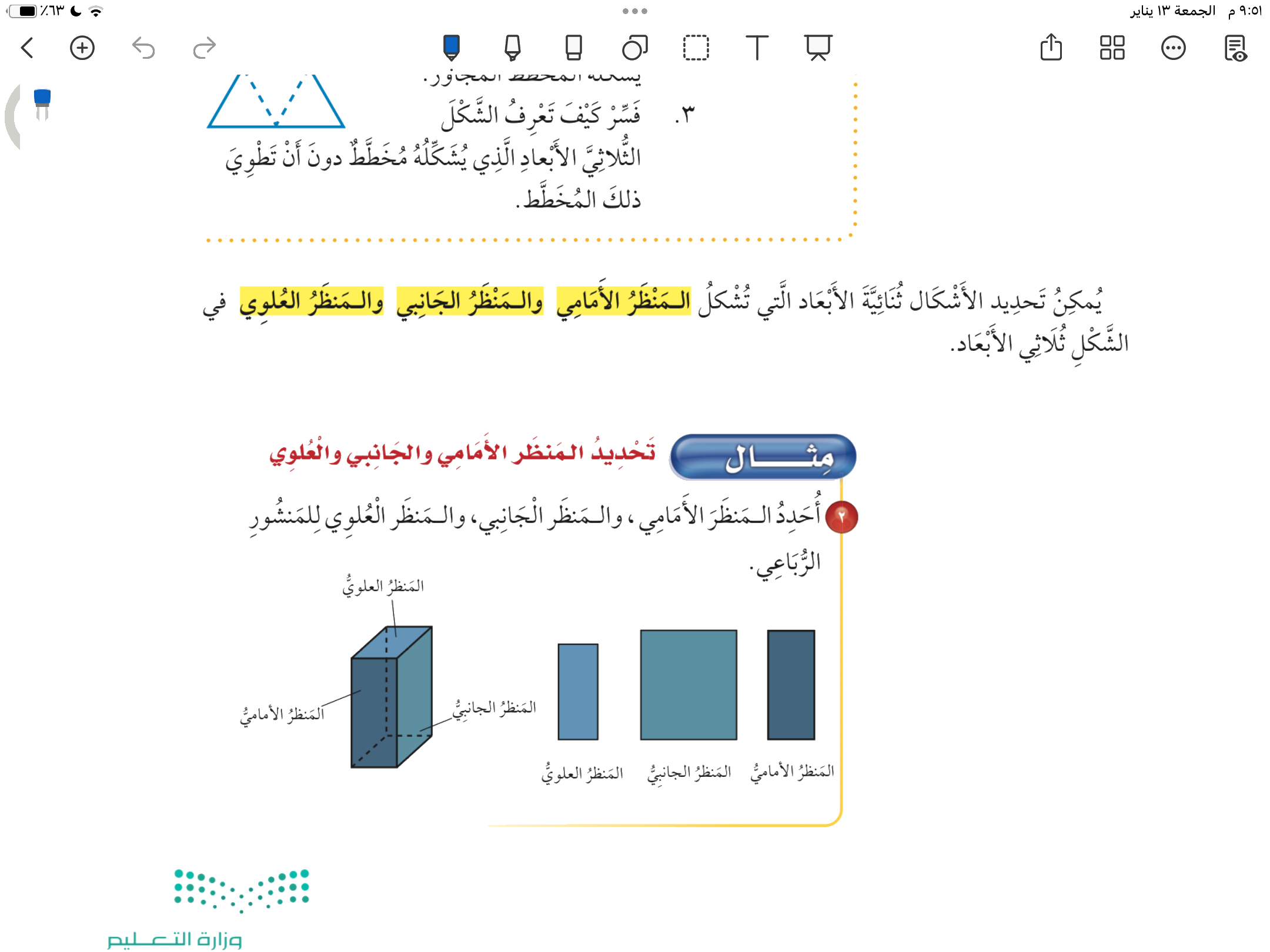 صفحة ١١٢
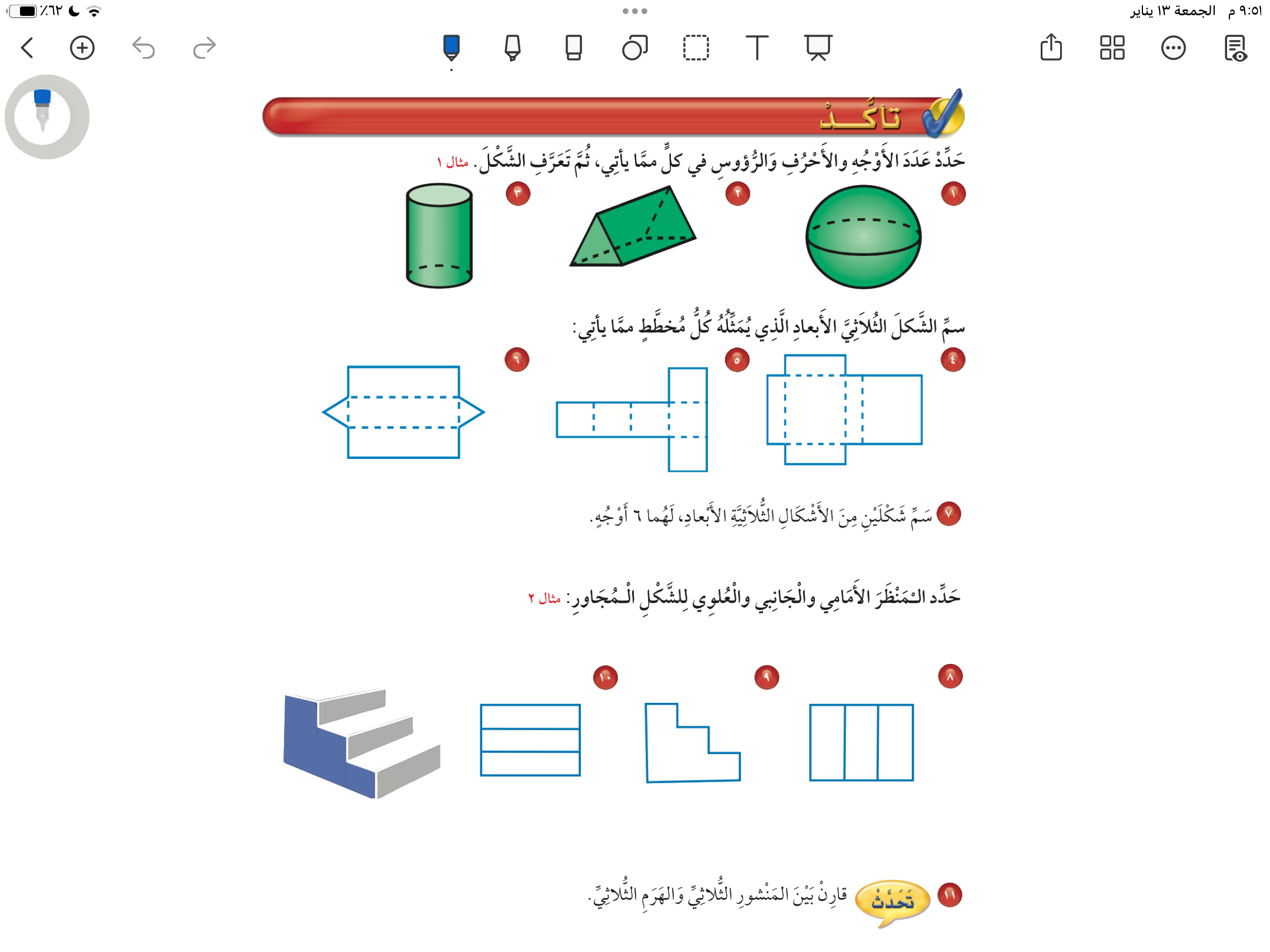 صفحة ١١٣
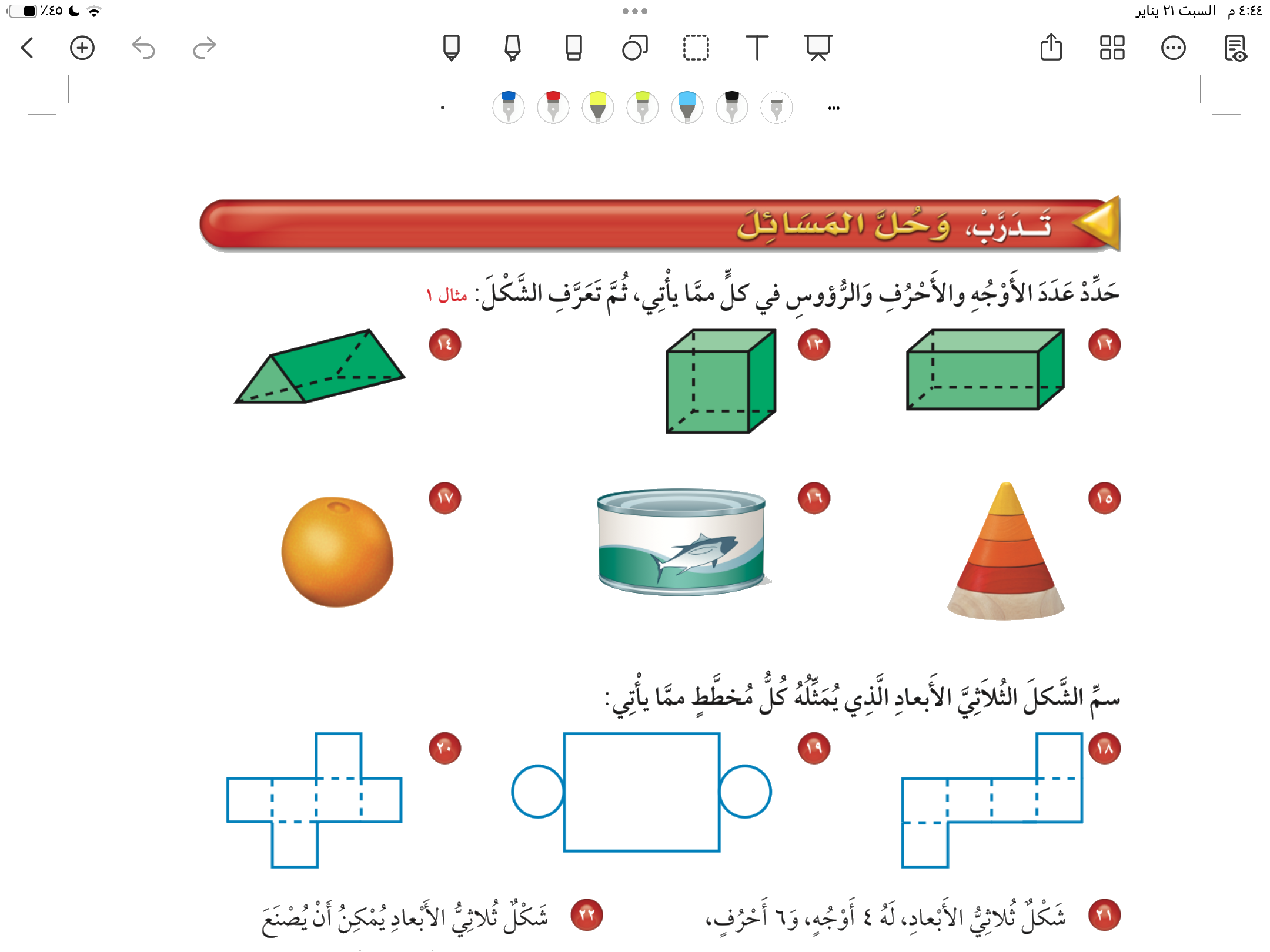 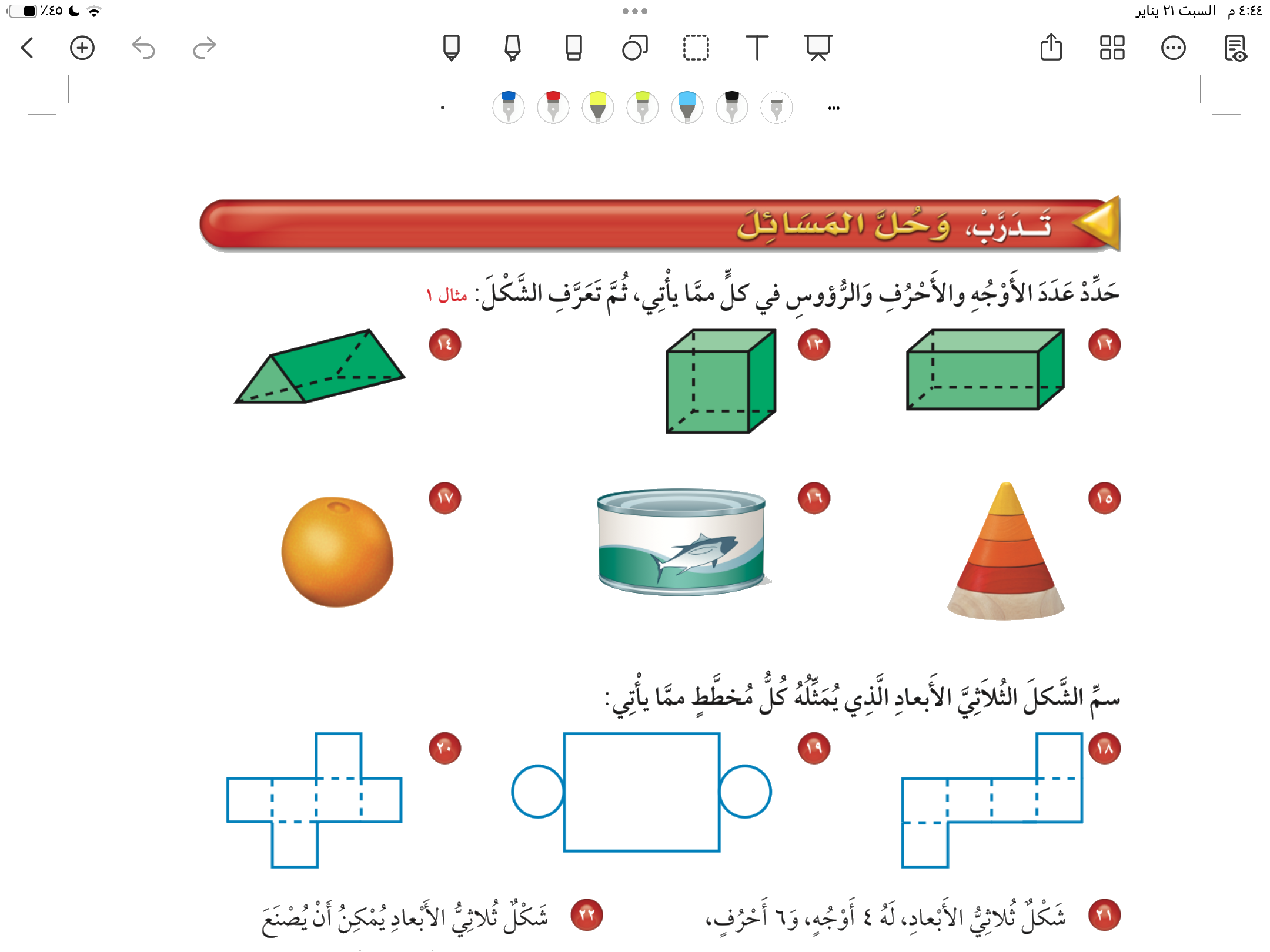 صفحة ١١٤
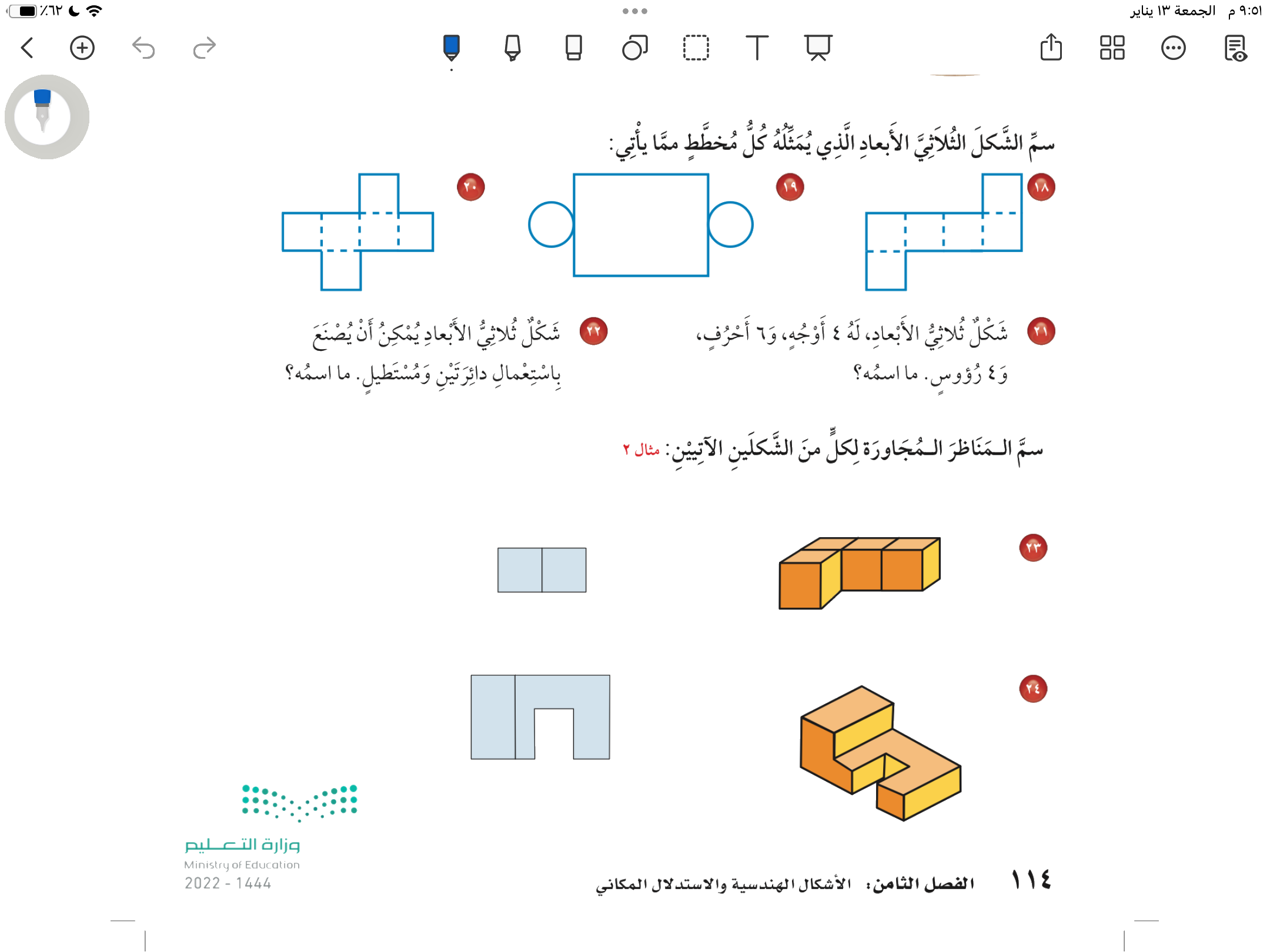 صفحة ١١٤
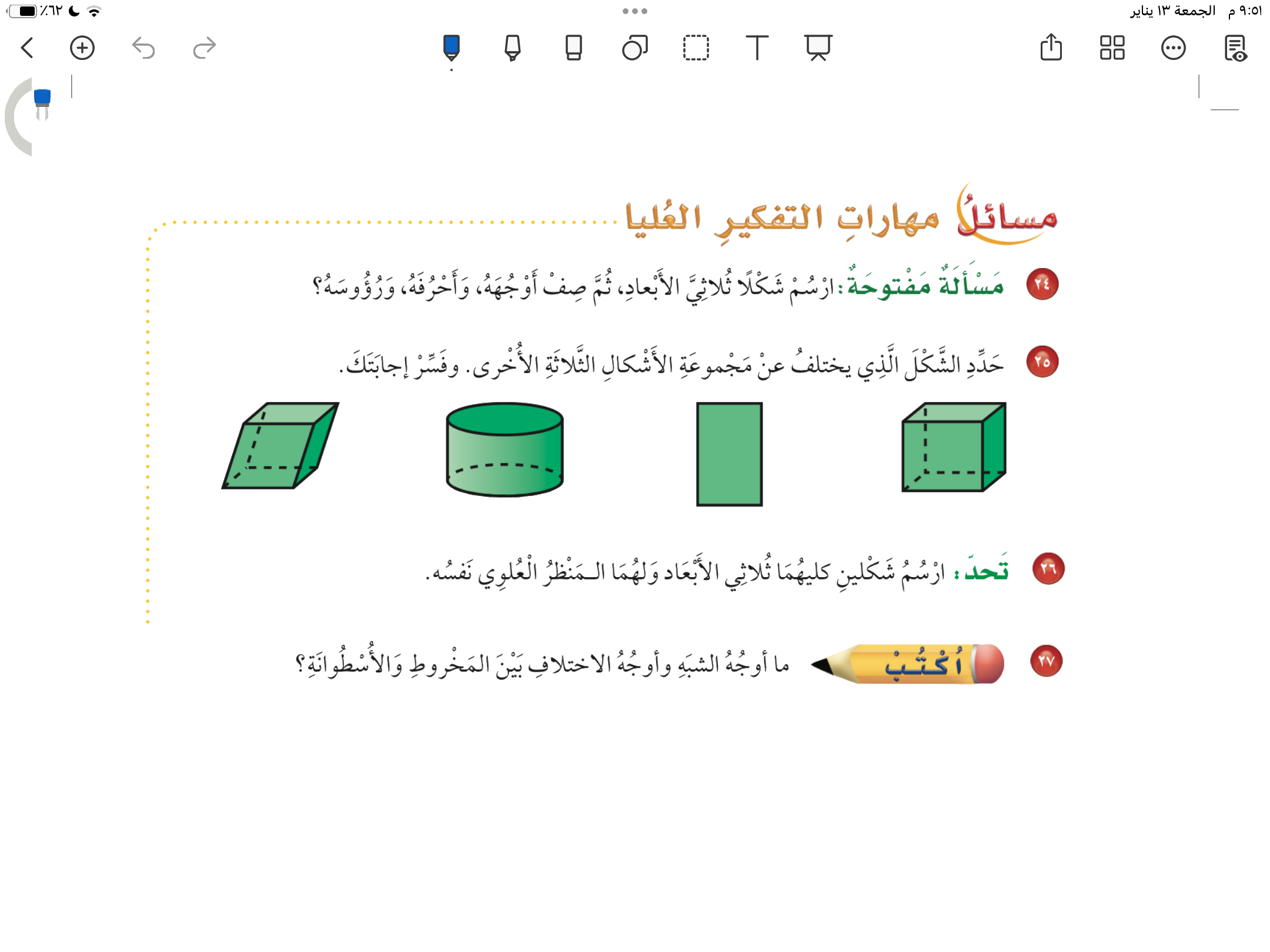 صفحة ١١٥